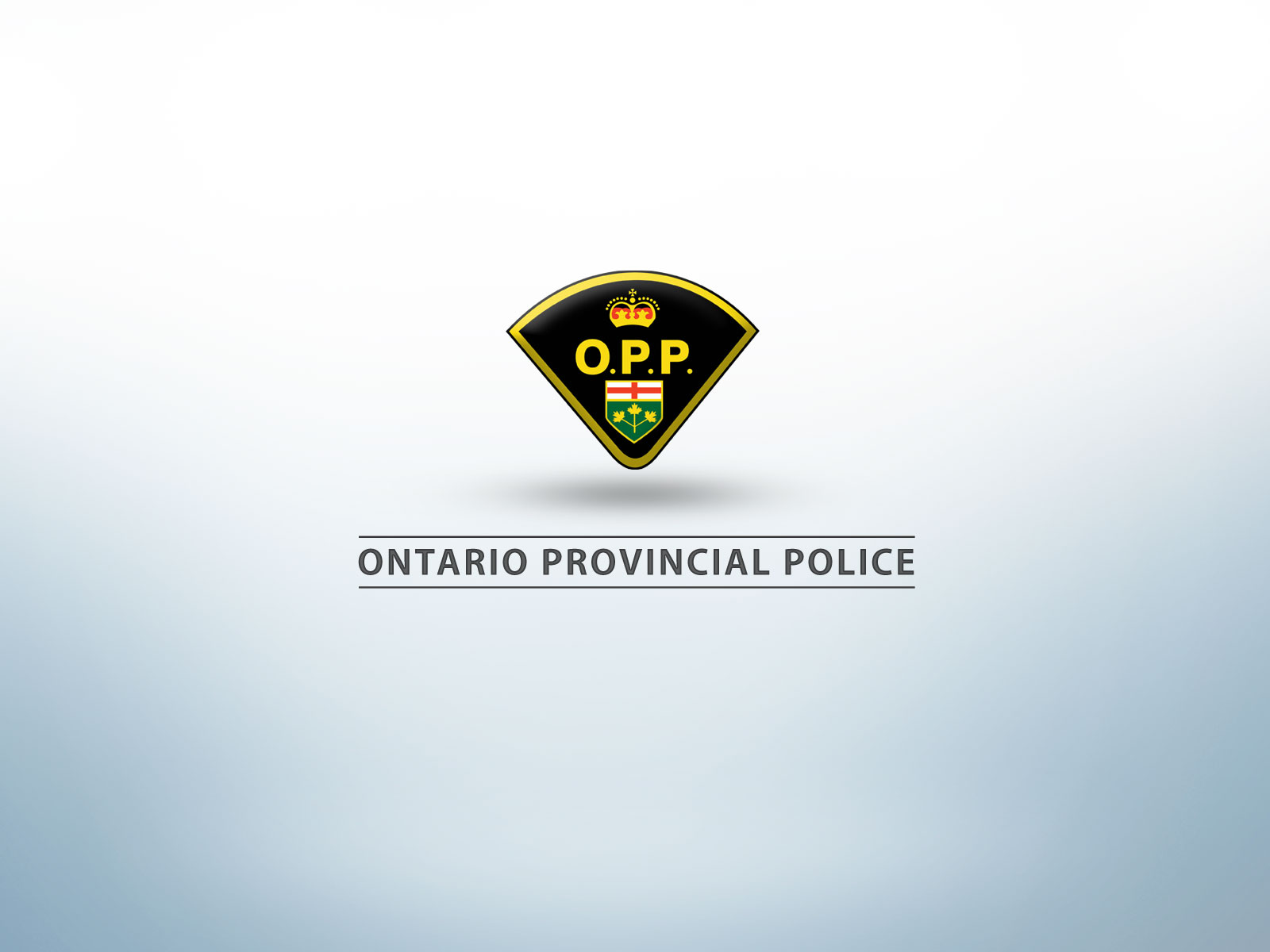 Safe Winter Driving
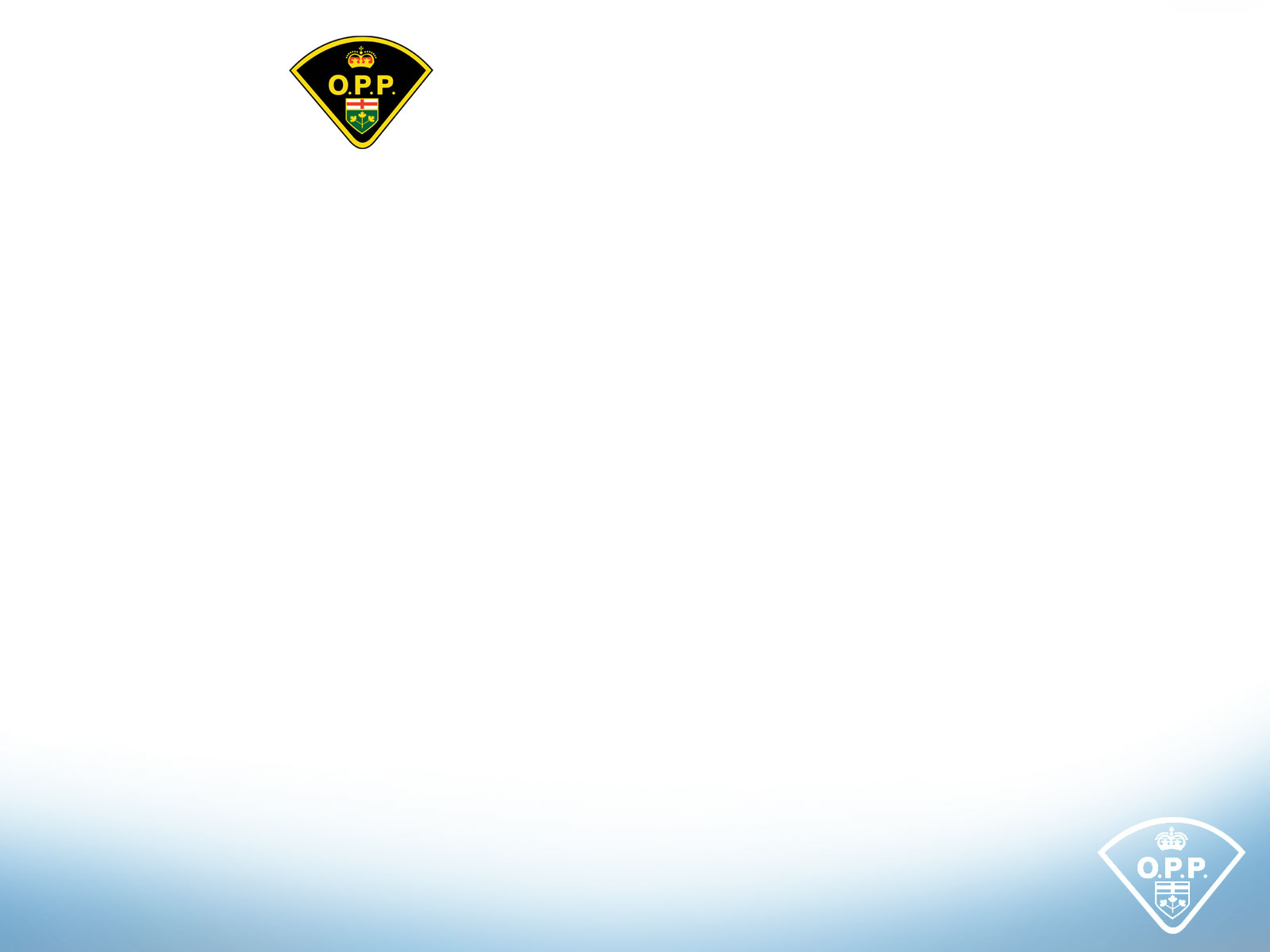 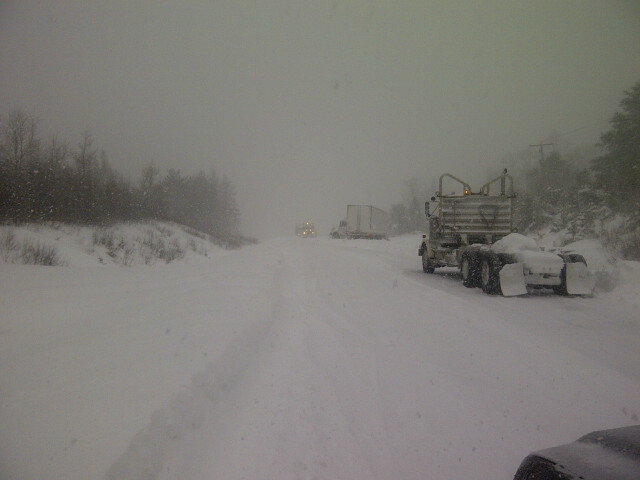 Traffic Staff Sergeant Ken Mantey	
Regional Manager-Traffic and Marine
OPP-Northwest Region
(807) 473-2723 (w)
(807) 629-7073 (c)
kenneth.mantey@opp.ca
Driving is not easy
As a driver you must process a tremendous amount of information the entire time that you are behind the wheel
Constant scanning, anticipating and planning
More demanding than most drivers realize
Safe Winter Driving
wipeout - Highway Safety website
Safe Winter Driving
Preparation	
Vehicle Knowledge
Observations/Hazards	
Limit Distractions
Responsibility
Prepared Yourself!
Weather forecast 
MTO road conditions (511 or www.ontario.ca/trip)
OPP Twitter OPPCommunicationsNWR@OPP_COMM_NWR 
Long trips, emergency kits, blankets, cell phone charger
You should not be leaving for work at the same time during the winter
Prepare Yourself
Always wear your seat belt. Seat belts are the best defense against other unsafe drivers.
2013, 373 people injured or killed in MVC’s, 92 were not wearing seatbelts (25%)
2012, 390 injured/killed, 76 were not wearing seatbelts (19%)
2014, 327 injured/killed 93 were not wearing seat belts (28%)
Prepare your vehicle
Ensure your vehicle is serviced and running properly
Tires inflated properly
Windshield wipers/washer fluid
Clean the snow from your vehicle!
Be Prepared
Be Prepared
Be smart! Clear off your car before hitting the road 
By Corey Larocque, Ottawa Sun First posted: Tuesday, January 06, 2015 03:08 PM EST | Updated: Tuesday, January 06, 2015 03:21 PM EST 
Sandra Plagakis, got a crash course in winter's power and a firsthand lesson in how dangerous it is when drivers don't clear the snow and ice from their vehicles. Plagakis's car was hit with a sheet of ice on Tuesday morning on Hwy. 417
Be prepared
Vehicle Knowledge
Heat selection, rear defrost
Rear, front, four or all wheel drive
Tires, summer, all season, winter, studded
Lights, daytime running lights
Cruise control? Traction control?
Observation/Hazards
We have to be cognizant of changing road and weather conditions
If the temperature is very cold and the pavement looks wet/shiny (Black ice?????????)
Snowbanks
Snow plows
Observe
Did they Observe?
Did they Observe?
Did they Observe?
Observe
concentration - Highway Safety website
Slow Down!
Speed too fast for conditions is a significant causal factor for MVC’s in the winter
38% of all MVC’s in NWR from 01Nov-01Apr were caused by speed too fast, Speed excessive or loss of control
Slow down
SpeedDifference - Highway Safety website
Leave Space!
Leave space between your vehicle and the vehicle in front of yours
This distance should increase as speeds increase, road conditions/visibility  deteriorates
How does this Happen
Leave Space Between Vehicles
Distractions
Distracted
Distraction?
HumanFactor - Highway Safety website
Distracted
2012 17% of all Motor Vehicle Collisions (MVC’s) involved some type of distraction (606)
2013 18% (670), 2014 YTD 20% (639)
Fatal MVC’s 2011-2014
63 Fatal MVC’s
20 (31%) were caused by a type of distraction (50% 2009-2010)
Who knows???
Top Speed?
Late!
Responsibilty
We are responsible for each others safety on the highway
Road conditions are not an excuse for poor driving
Ask yourself the question do I really need to driving during a snow storm
Drive safely, it is the most important part of your day!

Questions?